Praktická portugalština II
DIDAKTICKÝ PROJEKT  v PORTUGALŠTINĚ (praktický kurz pro studenty Bc. cyklu)
Prioritní oblasti: portugalská kinematografie (krátkometrÁŽNí film) a informaČnÍ technologie
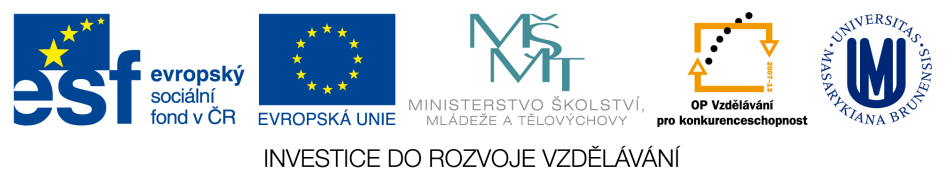 Elsa Bruxelas: Tudo continua até ao dia em que pára (2002)
COMPREENSÃO GERAL
A. Qual é a causa do acidente?
velocidade do carro
discussão do casal acerca de um telefonema
condições climáticas
irritação do casal
terreno acidentado
Cena do acidente: qual é o comportamento do casal? 
A mulher fala de…………………………………………………………………………………………………………………………..
O homem fala de……………………………………………………………………………………………………………….………….
Telefonema do homem.
Onde se encontra o casal? ………………………………………………………………………………………………..………..
Vê-se o carro da estrada?...............................................................................................................
Qual é o problema com a ligação? …………………………………………………………………………………………….
Solução do problema.
A proposta da mulher:…………………………………………………………………………………………………………….…….
Reacção do homem:……………………………………………………………………………………………………………………..
Cena no carro.
Há tentativas da reconciliação?.........................................................
Da parte de quem?............................................................................
Como reage o outro?...................................................................................................................……….
Cena na mata. 
Como se comporta o casal?......................................................................................................................
Quem aparece?.......…………………………………………………………………………………………………………………………
De que falam os homens na mata?
O homem desconhecido fala de……………………………………………………………………………………
O homem fala de……………………………………………………………………………………………………………………………
O homem desconhecido no carro.
Será que pretende ajudar?...................................................................................................
O que acontece após a chegada do casal ao local do acidente? ……………………………………..
…………………………………………………………………………………………………………………………………………………………………………………………………………………………………………………………………………………………………………….……………..
FUNÇÕES DA LÍNGUA
Como exprimir a irritação?  Procure as expressões adequadas. 
Como exprimir o fato de alguém se ter perdido? Procure as expressões adequadas. Como perguntar o caminho a um desconhecido? 
Como exprimir o consolo? Procure as expressões adequadas. 
Em que se baseia o desentendimento na apresentação da mulher ao homem desconhecido? Como perguntar a um desconhecido o seu nome?
Simulação
Em pares, simule uma situação baseada nos seguintes passos:
 um casal resolve dar um passeio no fim de semana
durante o caminho perdem-se e verificam que o mapa ficou em casa (omissão da mulher), o homem fica zangado 
a mulher resolve a situação (a – compra outro mapa durante o caminho, b – procura o caminho na internet no móvel, c –  pergunta a uma pessoa que cruzam no caminho)
ao meio dia querem almoçar mas o homem dá-se conta que se esqueceu da sua carteira em casa, fica zangado
a mulher resolve a situação (tem o cartão de multibanco)
ATIVIDADES: LÉXICO E FRASEOLOGIA
Explique a diferença entre os verbos passar, ultrapassar, atravessar, utilizando-os numa frase.   
Quais os substantivos e adjetivos podem ser criados a partir destes verbos? 
Cuidado com as expressões polissémicas como p.ex. travesso, a travessa . Verifique o seu significado no dicionário eletrónico Priberam http://www.priberam.pt/dlpo/
Procure o contexto do uso do verbo passar no corpus do português  http://www.corpusdoportugues.org
Traduza as seguintes expressões:
É a ideia que o Governo tenta passar.
Fomos passar o fim de semana na casa dos avós.
Vamos passar um período muito difícil.     
Depois é preciso passar para as mudanças radicais.
Gosto de passar a mão no livro para escolher.
O filme vai passar no festival.
Quero ainda passar pelo centro da cidade.
Não posso passar um dias sem olhar o mar.
Nunca gostei de passar telegramas.
O carro quase passou por cima da motocicleta.
Passar a noite em branco.
Passar no exame.
Passar um cheque.
CONTEXTO I
(viagem)
Em que província se passa a história?  Justifique. Que elementos visuais etc. suportam a sua opinião? 
Quais topónimos são mencionados no diálogo? Procure no mapa http://maps.google.pt/
 Tente reconstruir o itinerário do casal a partir de Lisboa (indique estradas e localidades). Qual poderia ser o destino do casal? 
Imagine a situação que o casal não tem carro e precisa deslocar-se de Lisboa até Évora. Procure na internet todas as informações necessárias para estabelecer um plano de viagem e um itinerário:
hora e lugar da partida,  meio de transporte
as localidades passadas
hora e lugar da chegada  
alojamento (com indicação dá página da internet, preço, condições)
CONTEXTO II
(filme)
Procure na internet todas as informações sobre o realizador  e os atores. Prepare uma curta apresentação.
Faça reflexão sobre a problemática tratada no filme.    
Faça reflexão sobre a qualidade do filme. Leia a sequinte opinião e comente: 
O filme mais sem nexo e hilariante pelo pior argumento de que vi alguma vez. Esta curta foi vista durante uma aula de argumento e parávamos o filme de plano a plano para nos partirmos a rir com a tamanha estupidez do filme. Grandes momentos e mais estúpidos do filme: "Olha o que fizeste..deste cabo do carro" e o carro nem sequer bateu num mísero ramo, "Cuidado..o carro pode explodir" e a parte em que aparece o "ninja" alentejado a dar 1 paulada com o queijado, o filme está de parabéns por pior argumento de sempre e de me ter posto a mijar a rir com a performance dos actores nesta tamanha trama de inbecilidades (Rui).